Szybkie przeszukiwanie, kontrolai mieszanie strategii
w systemie GGP
Mgr inż. Maciej Świechowski
Prof. dr hab. Jacek Mańdziuk
Garry Kasparov – Deep Blue [1997]
2
Deep Blue
W swoich czasach potężny superkomputer, uzbrojony w program do gry w szachy
Program napisany w C

Przeszukiwał 200 000 000 pozycji na sekundę
Pokonał urzędującego mistrza świata
3
Deep Blue
W swoich czasach potężny superkomputer, uzbrojony w program do gry w szachy
Program napisany w C

Przeszukiwał 200 000 000 pozycji na sekundę
Pokonał urzędującego mistrza świata

Ale nie potrafił grać nawet w kółko i krzyżyk!
4
General Game Playing
Idea tworzenia programów zdolnych do grania w dowolne, nieznane sobie wcześniej gry.
bez interwencji człowieka
AI polega na podejmowaniu racjonalnych decyzji przy ograniczeniach czasowych i zasobowych
[Russel and Wefald, 1992]
5
General Game Playing
Motywacja:
Przeniesienie odpowiedzialności analizy gry z programisty na komputerowego gracza

Naturalną konsekwencją tego jest fakt, że sam program powinien używać algorytmów AI, a nie agorytmów rozwiązywania danej gry:
Abstrakcyjne rozumowanie
Nauka
Reprezentacja wiedzy
Planowanie
…

Powrót do idei stworzenia prawdziwej sztucznej inteligencji
6
General Game Playing
Turniej (GGP) zaproponowany na Uniwersytecie Stanforda: 
	http://games.stanford.edu/

Rozgrywany od 2005 roku
Każdy uczestnik udostępnia gracza 
Komunikacja po HTTP
Rozgrywkę kontroluje tzw. GameMaster
7
General Game Playing
GameMaster
Przesyła opis gry każdemu z graczy
Monitoruje limity czasowe
Informuje uczestników o wykonanych akcjach przez innych 
Analizuje legalność zgłaszanych akcji
Limity czasowe
StartClock: czas na wstępną analizę
MoveClock: czas na wykonanie akcji
8
Klasa dostępnych gier (GDL-I)
skończone
deterministyczne
synchroniczne
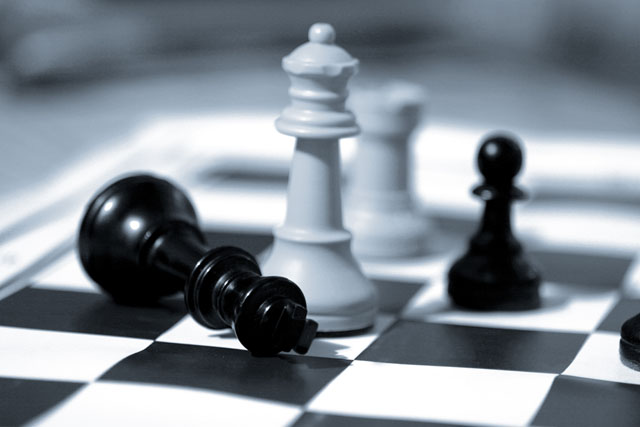 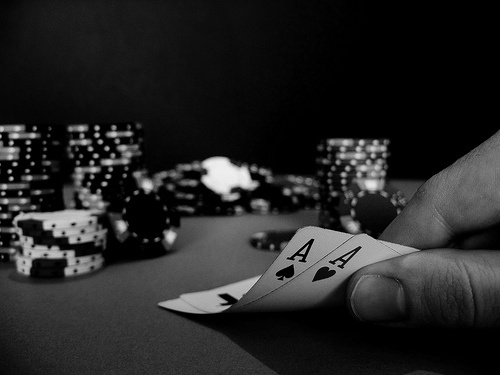 TAK                                                             NIE
9
Model gry (GDL-I)
S – zestaw ‘stanów’ gry
r1, ..., rn – nazwy ról w n-osobowej grze
I1, ..., In - zestaw n akcji, jeden zestaw dla każdego gracza
a1, ..., an – zestaw legalnych akcji, ai ⊆ Ii x S 
funkcja uaktualnienia stanów I1 x ... x In x S → S 
s1 – stan początkowy, element należący do S 
g1, ..., gn – para [cel,wypłata], gi ⊆ S x [0...100]
t – stan końcowy (terminalny)

Reprezentacja explicite wszystkich możliwych stanów i akcji praktycznie niemożliwa.
Np. w szachach jest około 1030 możliwych stanów.
10
Model gry (GDL-I)
11
Game Definition Language (GDL)
Język opisu gry
Umożliwia bardziej zwarty opis reguł
Oparty na Datalogu
Datalog to podzbiór Prologa 

Logika pierwszego rzędu  
Wyróżnione słowa kluczowe
Wyróżniona notacja dla zmiennych, funkcji, relacji, operatorów logicznych 
Negacja i rekurencja możliwa z ograniczeniami
12
Słowa kluczowe w GDL
role(r)
	init(p)
 	true(p)
	does(r, a)
	legal (r, a)
	next(p)
	goal(r, v [0…100])
	terminal
	distinct(v,w)
13
(role white) (role black)
(init (cell 1 1 b))
(init (cell 1 2 b))
 ...
(init (cell 3 3 b))
(init (control xplayer))

(<= (next (cell ?m ?n x))
    (does xplayer (mark ?m ?n))
    (true (cell ?m ?n b)))

(<= (next (cell ?m ?n b))
    (does ?w (mark ?j ?k))
    (true (cell ?m ?n b))
    (or (distinct ?m ?j) (distinct ?n ?k)))
...
(<= (legal white (mark ?x ?y))
    (true (cell ?x ?y b)))
(<= (legal black (mark ?x ?y))
    (true (cell ?x ?y b))) 
...
(<= (row ?m ?x)
    (true (cell ?m 1 ?x))
    (true (cell ?m 2 ?x))
    (true (cell ?m 3 ?x)))
...
(<= (line ?x) (row ?m ?x))
 (<= (line ?x) (column ?m ?x))
 (<= (line ?x) (diagonal ?x))
 (<= open (true (cell ?m ?n b)))

...

(<= (goal xplayer 100)
    (line x))
(<= (goal xplayer 50)
    (not (line x))
    (not (line o))
    (not open))
(<= (goal xplayer 0)
    (line o))
(<= (goal oplayer 100)
      (line o))
...

(<= terminal
    (line x))
(<= terminal
    (line o))
(<= terminal
    (not open))
14
Zwycięzcy turniejów GGP
2005: ClunePlayer 
2006: FluxPlayer
2007, 2008: CadiaPlayer
2009, 2010: Ary
2011: TurboTurtle

W latach 2007-2011 wygrywały podejścia oparte na symulacjach MonteCarlo + tzw. metoda UCT
15
Jak działa gracz GGP?
16
Drzewo gry
Cel: znaleźć ścieżkę z korzenia (stanu początkowego) do liścia wygrywającego.
17
Trendy w GGP
Pełne drzewo gry
tylko dla gier o małej głębokości i małym branching factor
Drzewo min-max z funkcją ewaluacyjną
Wykorzystującą predefiniowane elementy typowe dla konkretnej klasy gier
Automatycznie generowaną
Drzewo budowane symulacjami MonteCarlo  + UCT
MonteCarlo + UCT + funkcja oceny
18
Dlaczego nie MiN-MAX?
19
Min-Max
Podstawowy problem:
Jak skonstruować silną, adekwatną i uniwersalną funkcję ewaluacyjną?
W systemach grających w konkretne gry metoda jest szeroko stosowana. 
Funkcja ewaluacyjna wymyślona jest przez człowieka i zakodowana w programie.
20
Min-Max
Dalsze problemy:
Mała głębokość przeszukiwania drzewa wynikająca z deklaratywnego sposobu podania danych w GDL
wyznaczanie kolejnych stanów wymaga uruchomienia intepretera reguł logicznych (np. Prologa). 

specjalizowane pod konkretne gry systemy kładą duży nacisk na efektywną reprezentację danych umożliwiająca bardzo szybkie obliczenia
21
Min-Max
Dalsze problemy:
Gry w GGP nie muszą być o sumie zerowej
Może być dowolna ilość graczy

Gracze nie muszą ze sobą konkurować – w opisie GDL nie ma jawnie podanej informacji czy należy rywalizować czy kooperować
 Praktyczne uproszczenie: algorytm paranoidalny
22
Min-Max
Dalsze problemy:
Od 2007 wygrywały rozwiązania wykorzystujące inną metodę.

Chociaż w niektórych grach użytych podczas turniejów GGP, FluxPlayer wygrywał z CadiaPlayer.
23
Silna i uniwersalna funkcja ewaluacyjna
W jaki sposób ją skonstruować?
Wprowadzenie predefiniowanych elementów np. planszy, figur to ograniczenie uniwersalności.
	    Gry mogą nie posiadać założonych elementów 	    lub używać ich w niekonwencjonalny sposób.  

W pełni automatycznie generowana – problem stworzenia silnej funkcji.
24
Silna i uniwersalna funkcja ewaluacyjna
Ile czasu przeznaczyć na konstrukcję funkcji?
StartClock – intuicyjnie właściwy czas na generowanie funkcji
MoveClock – dylemat czy poprawiać funkcję czy przeznaczyć więcej czasu na eksplorację obecnej pozycji?

Kosztowne: trzeba rozegrać pełną grę, aby uzyskać pierwszą informację zwrotną od systemu (czy dobrze graliśmy)
25
Silna i uniwersalna funkcja ewaluacyjna
Przykład – poprzednie podejście bazujące na zliczaniu pewnych elementów:
Iterative-Deepening Search
Drzewo bazujące na koncepcji min-max

Checkers: 
wynik* 67-5-8 na 80 gier przeciwko UCT
Bomberman: 
wynik* 17-7-56 na 80 gier przeciwko UCT
26
[Speaker Notes: * - podczas prezentacji wyjaśnię jak interpretować 67-5-8 czyli 67 zwycięstw, 5 remisów i 8 porażek]
Obliczanie spełnienia warunku goal
PrzykłAD funkcji ewaluacyjnej
27
Rozwinięcie warunku goal
goal(x, 100) <= line(x)    ;; goal(nazwa gracza, wartość[0,100])

line(p) <= row(P) OR column(P) OR diagonal(P)
row(p) <= (true(cell(1,y,p)) 
                   true(cell(2,y,p)) 
                   true(3,y,p)))
column(p) <= (true(cell(x,1,p)) 
                          true(cell(x,2,p)) 
                          true(cell(x,3,p))) 
diagonal(p) = (true(cell(1,1,p))  
                          true(cell(2,2,p))
                          true(cell(3,3,p)))
diagonal(p) = (true(cell(3,1,p)) 
                         true(cell(2,2,p)) 
                         true(cell(1,3,p)))
28
Rozwinięcie warunku goal
does(x, mark(1,2)) – spełnienie 2 faktów
does(x, mark(1,1)) – spełnienie 3 faktów
does(x, mark(2,2)) – spełnienie 4 faktów
29
Rozwinięcie warunku goal
Ocena stanu, która jest w 100% prawidłowa, zdefiniowana jest tylko przez warunek goal!
W każdym innym przypadku możemy bazować  najwyżej na przypuszczeniach

Spróbujmy obliczyć w jakim stopniu spełniony jest dany warunek goal

Wybór ruchu, który maksymalnie zwiększa spełnienie goal – sposób na gre; dobra strategia w grze typu kółko i krzyżyk.
30
Rozwinięcie warunku goal
Wygrana/przegrana gra implikuje maksymalne spełnienie któregoś z warunków goal

Jednakże:
nie każda zawiera element stopniowego, monotonicznego powiększania st. sp. goal
nie dla każdej gry zachłanna strategia przynosi efekty (przykład: Farmers) 
	   [poświęcenia, inwestycje, omijanie przeszkód]
31
SYMULACJE Monte-CARLOUCT
32
Symulacje Monte-Carlo
Pewność poprawnej oceny tylko w stanie terminalnym

Przeprowadźmy losową symulacje gry do końca
Przeszukujemy drzewo gry w głąb
Po zakończeniu symulacji dodajemy N węzłów, zwykle N = 1 [Bjornsson, Finnsson - CadiaPlayer]

Nie mamy uniwersalnej heurystyki, więc weźmy średnie wartości goal z zakończonych symulacji
33
Algorytm UCT
Zasada balansu między eksploracją nowych ścieżek a wykorzystaniem najlepszych do tej pory.




Dla danej roli (gracza):
a – akcja
s – bieżący stan
Q(s,a) – uśredniony osiągnięty wynik gry przy wykonaniu akcji a w stanie s
N(s) – liczba dotychczasowych odwiedzin stanu s
N(s,a) – liczba dotychczasowych wyborów akcji a w stanie s
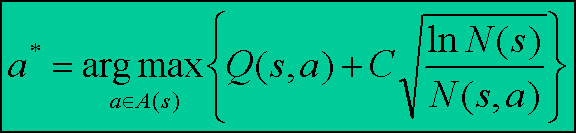 34
Drzewo UCT
35
Dlaczego nie surowe MC + UCT?
Dążenie do pełnego drzewa gry
Brak mechanizmu uogólniania wiedzy
Niewykorzystanie informacji zawartych w regułach gier opisanych w GDL

Tendencje do nadmiernie optymistycznej gry, jeśli niedostateczna ilość symulacji
	[Bjornsson, Finnsson - CadiaPlayer]

Chęć postawienia kroku naprzód!
36
MC + UCT + Funkcja Ewaluacyjna?
W fazie MC:
całkowite zastąpienie fazy 
	    (z zadanym prawdopodobieństwem)
zakończenie symulacji przed osiągnięciem końca gry 
W fazie  UCT:
jako wstępne posortowanie ruchów nigdy nie wypróbowanych
Jako startowy szacunek ruchów z wagą odpowiadającą n symulacjom
37
ZałoŻENIA WYJŚCIOWE
38
Założenia wyjściowe (6)
Bazowanie na wypłatach osiąganych w terminalnych stanach gry
to stabilny punkt zaczepienia w GGP
Przeprowadzanie symulacji również w trakcie rozgrywki, aby dostosowywać ocenę do bieżącej sytuacji (tak jak MC + UCT)
Redukcja kosztownych obliczeń wyznaczania stanów w miarę możliwości
39
Założenia wyjściowe (6)
Chociaż częściowe wykorzystanie zasad gry
Umożliwienie stosowania różnorodnych strategii gry
analizując dotychczasowe turnieje GGP: gracze różnie radzą sobie w zależności od konkretnych gier
Mechanizm nauki w postaci dynamicznej oceny stosowanych strategii
40
Rozwiązanie
Guided Monte-Carlo
nowe podejście wg mojej wiedzy

W obrębie znanej częsci drzewa gry:
stosujemy metodę UCT
W obrębie nieznanej częsci drzewa:
zamiast grać losowo, eksplorujemy zgodnie z określoną polityką gry
41
Guided Monte-Carlo
Prowadząc symulację MC musimy znać konsekwencje wykonywach akcji
a) Pobierz legalne akcje w danym stanie
b) Zasymuluj następny stan dla każdej akcji
c) Wybierz akcje prowadzącą do najlepszego stanu 
    zgodnie ze stosowaną polityką gry
Obserwacja
Precyzjny interpreter reguł (np. Prolog) niezbędny jest wyłącznie dla punktów a oraz c.
42
Guided Monte-Carlo
Prowadząc symulację MC musimy znać konsekwencje wykonywach akcji
a) Pobierz legalne akcje w danym stanie
b) Zasymuluj następny stan dla każdej akcji
c) Wybierz akcje prowadzącą do najlepszego stanu 
    zgodnie ze stosowaną polityką gry
Tam gdzie możemy unikamy ciężkiego Prologa
43
Minimalizacja obliczeń
Aby przewidzieć rezultat ruchu wystarczy odpowiedź z pewnym prawdopodobieństwem
Jeśli znacznie to przyspieszy obliczenia
P > 0.5 dałoby już sensowne rezultaty

Ponieważ po wykonaniu akcji symulacja jest kontynuowana można już dokładnie zweryfikować czy przewidywanie się zakończyło sukcesem i ewentualnie zrobić tzw. rollback
44
Minimalizacja obliczeń
Dlaczego to ma sens?
Ponieważ wybór akcji podczas symulacji MC to jeszcze nie wiążacy wybór akcji do zagrania
Zagrana akcja będzie wynikiem dalszej oceny

Pozostawienie pewnego marginesu losowości może mieć nawet korzystny wpływ na eksplorację
45
ARCHITEKTURA SYSTEMU
codENAME: NAPOLEON
Stworzony system: Napoleon
Drzewo gry (UCT + Guided Monte-Carlo)
Dwie polityki gry:
FGE: zachłanne zwiększanie spełnialności goal
Random
      (polityka – sposób prowadzenia symulacji MC)
Mechanizm dynamicznej oceny polityk
Dwie wersje intepretera reguł:
dokładny – Prolog
probabilistyczny ; szybki; - C++
47
Zoptymalizowany interpreter :
1. zastępujący prologa w C++
2. Heurystyczne zastąpienie reguły next
3. Uproszczone wyznaczanie spełnienia goal
Prolog
Kontroler
Nadzoruje budowę drzewa
Nadzoruje ocenę polityk
Nadzoruje rozgrywkę
Drzewo gry
Polityka A : FGE 
(określa sposób prowadzenia symulacji)
Polityka B : Random
(określa sposób prowadzenia symulacji)
48
Budowa drzewa – główny algorytm
System przechowuje drzewo gry.

Nowe węzły dodawane są w kolejnych iteracjach.

Każda iteracja zaczyna się od fazy UCT, której zadaniem jest wyznaczyć węzeł do kontynuacji.

Na początku każda polityka gry otrzymuje po 10 symulacji do przeprowadzenia. 
są to symulacje wstępne
dopiero  po ich wykonaniu włączany jest mechanizm  kontroli strategii
49
Wyznacz najlepszy węzeł do kontynuacji gry, korzystając z formuły UCT
Istnieje zaplanowana dla symulacji polityka?
N
Uruchom moduł planowania polityk dla kolejnych symulacji
T
Przeprowadź symulację MonteCarlo zgodnie z pobraną polityką gry
Moduł planowania polityk wyznacza polityki dla N kolejnych symulacji np. N=5:

PolicyA: FGE
PolicyA: FGE
PolicyB: Random
PolicyA: FGE
PolicyB: Random
Dodaj 2 pierwsze węzły do drzewa i uaktualnij wartości (ilość wizyt, średni wynik)
Usuń wpis polityki z planera
PolicyA: FGE (Fuzzy Goal Evaluation)
Zachłanne zwiększanie stopnia spełnienia warunku goal
51
Fuzzy Goal Evaluation (FGE)
Logika rozmyta, zbiory rozmyte [Zadeh, 1965]
Uogólnienie klasycznej logiki {0,1} na wielowartościową [0,1]

Zbiory rozmyte to uogólnienie klasycznych zbiorów z dodatkową funkcją przynależności o wartościach z [0,1]
52
Fuzzy Goal Evaluation (FGE)
Wiadomo jak obliczyć spełnienie pojedynczej reguły składającej się z samych koniunkcji np.

(goal(x, 100) <= true(has(diamond, 2)) 
		      true(has(ruby, 3))
		      true(has(opal,5)))

Pytanie: jak obliczać dla skomplikowanych formuł logicznych?
dwie metody: złożona i uproszczona
53
Fuzzy Goal Evaluation (FGE)
54
FGE, t-norma z rodziny Yagera
55
Uproszczone FGE
Używane szybkim interpreterze C++
Reguła goal jest rozwijana aż do osiągnięcia faktów atomowych
reguły rekurencyjne nie są problemem w przypadku warunku goal, bo interesuje nas tylko spełnienie warunku, a nie wyznaczenie możliwych realizacji*
spójnik OR jest usuwany przez rozbicie na oddzielne reguły np.
(A <= (B)(D))
(A <= (C)(D))
(A <= (B OR C) (D))
56
Uproszczone FGE
Reguła goal jest rozwijana aż do osiągnięcia faktów atomowych

Powstaje N niezależnych realizacji goal zawierających tylko:
fakty atomowe 
operatory negacji i koniunkcji

Fakty w ramach danej realizacji, w danym stanie S otrzymują wartości: 
1, jeśli fakt należy do stanu S
0, jeśli fakt nie należy do S lub występuje z negacją
57
Uproszczone FGE
Każa realizacja otrzymuje rozmytą wartość [0,1]:
 = suma jedynek / wymiar realizacji
(czyli ilość faktów zachodzących do wszystkich faktów)

Obliczone wartości stopnia spełnienia umieszczane są na posortowanej liście
lista przechowywana jest dla całej reguły goal w danym stanie S
kierunek sortowania: od największej wartości (front) do najmniejszej (back)
58
Uproszczone FGE
Każdy stan ma przypisane N wartości z zakresu [0,1]

Stopień spełnienia goal  pomiędzy stanami porównywany jest po współrzędnych 
rozpoczynając od najniższych współrzędnych – czyli największych wartości
analogia do sortowania leksykograficznego

warto zauważyć dla każdego stanu istnieje taka sama liczba realizacji N
miejsce na liczne optymalizacje (obliczenia odłożone)
59
Przykład
mark(2,2,x)

Realizacje:
1: 0, 0, 0       0
2: 0, 1, 0     1/3
3: 0, 0, 0       0
4: 0, 0, 0       0
5: 0, 1, 0     1/3
6: 0, 0, 0       0
7: 0, 1, 0     1/3
8: 0, 1, 0     1/3
goal(x,100) <= line(x)

Realizacje:
1: c11, c12, c13
2: c21, c22, c23
3: c31, c32, c33
4: c11, c21, c31
5: c12, c22, c32
6: c13, c23, c33
7: c11, c22, c33
8: c31, c22, c13
mark(2,1,x)

Realizacje:
1: 0, 0, 0      0
2: 1, 0, 0    1/3
3: 0, 0, 0      0
4: 0, 1, 0    1/3
5: 0, 0, 0      0
6: 0, 0, 0      0
7: 0, 0, 0      0
8: 0, 0, 0      0
Przykład
mark(2,1,x)

[1/3, 1/3, 0, 0, 0, 0, 0, 0]
mark(2,2,x)

[1/3, 1/3, 1/3, 1/3, 0, 0, 0, 0]
mark(2,2,x) >  mark(2,1,x)
2 METODY
DYNAMICZNA OCENA POLITYK I PLANOWANIE SYMULACJI
Przechowywane dane
n – numer rundy (ilość wykonanych symulacji)

X(k,n) – średnia wypłata k-tej polityki gry w ciągu n 	    rund

NoP – ilość strategii (NoP = 2)

T(k) – ilość wykonanych symulacji z wykorzystaniem 	 k-tej polityki gry
Wyznacz najlepszy węzeł do kontynuacji gry, korzystając z formuły UCT
Istnieje zaplanowana dla symulacji polityka?
N
Uruchom moduł planowania polityk dla kolejnych symulacji
T
Przeprowadź symulację MonteCarlo zgodnie z pobraną polityką gry
Moduł planowania polityk wyznacza polityki dla N kolejnych symulacji np. N=5:

PolicyA: FGE
PolicyA: FGE
PolicyB: Random
PolicyA: FGE
PolicyB: Random
Dodaj 2 pierwsze węzły do drzewa i uaktualnij wartości (ilość wizyt, średni wynik)
Usuń wpis polityki z planera
Metoda A - oceny polityk gry
Metoda A - oceny polityk gry
Granie naprzemienne: printOrder(5,3)
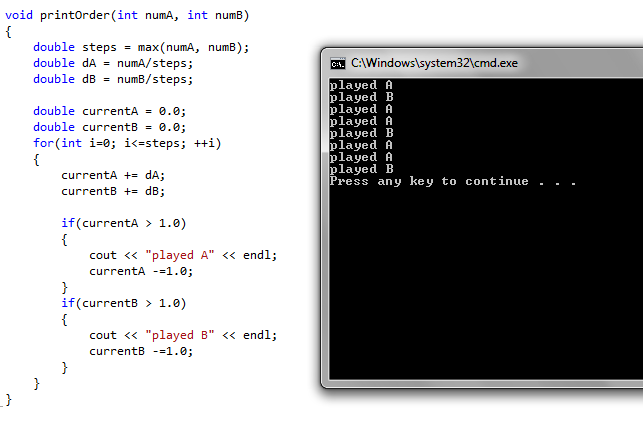 Metoda B - UCB
Stworzona na potrzeby rozwiązywania problemu 
k-rękiego bandyty 
(równoważnie: k jednorękich bandytów)

Każda ręka ma stałą, lecz nieznaną wartość oczekiwaną wypłaty
Cel – maksymalizacja zarobku wraz ze wzrostem prób
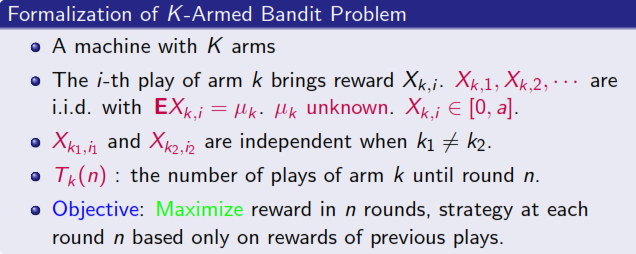 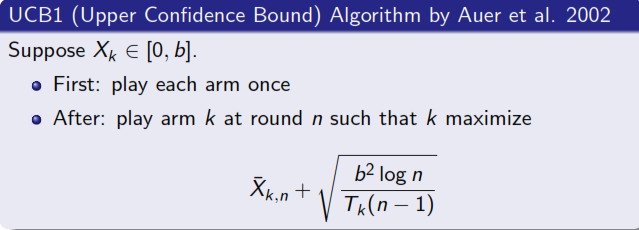 Źródło: Yizao Wang, A Bandit Approach for Tree Search, talk (2008)
http://www.stat.lsa.umich.edu/~yizwang/talks/adaptive.pdf
Metoda B - UCB
PoróWNANIE METOD OCeNY POLITYK GRY
UCB ze współczynnikiem 5.0
WYNIKI
Plany
Analiza, wyciągnięcie nowych wniosków

Nowe polityki gry

Mechanizm wstępnej oceny przydatności polityki na podstawie opisu reguł